Arnage School
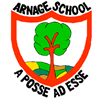 P1 Induction Programme 




Welcome to Arnage School
27th April 2022
Our Vision for all Learners who come to Arnage School
We would like all children to leave Arnage school feeling secure in who they are and their place in our community. Equipped to become citizens of the world with a sense of responsibility to others and to the planet, with our values of Kindness, Honesty, and Determination guiding all their decisions.
Our School Aims(Hot off the Press)
We want learners at Arnage school to:
Be motivated and confident
Feel safe and happy
Be inspired to love learning
Feel valued by everyone in our community and in turn look out for each other and be inclusive
Be curious and creative, to express their own unique personality
Be critical thinkers – to be open-minded and thoughtful in their opinions
Be resilient and adaptable to a changing world
Know their rights and defend the rights of others
At Arnage, We Value:
Kindness
Truth and Honesty
Determination
School Information
P1-4 
 - 4 pupils enrolled into P1 
 - Class role of 15 pupils

 P5-7
 - Class role of 22 pupils

 School Role
 - 2022/2023 – 37 pupils
Staff
Head Teacher – 		Mr Mike Craig
P5-7 – M,F			Mr Mike Craig
P5-7 – T,W,Th			Mrs Ruth McFarlane 
P1-4 – W, Th, F			Mrs Linsey Sutherland
P1-4 – M,T, W			Georgina McKeitch 

PSA – 			Mrs Fiona McCalman
SFL – 				Mrs Christine Martin

Administrator – 		Mrs Evi Campbell
Clerical Assistant – 		Miss Pauline Smith

Cook - 			Mrs Victoria Wheeler
Janitor - 			Mr Stuart Duncan
Parent Council
Please think about joining!
School Times
[Speaker Notes: Arriving at school – reverse park – NOT TOO EARLY!!
Start prompt – children line up with peers (independence – parents are encouraged to let the children come in without them!)
Tuck Shop – variety of options including toast daily
                - Fruity Friday
                - PSA supervision but not essential
Lunch – NEW entitlement that every pupil P1-3 to get a free school meal – NO DINNER TICKETS REQUIRED
End of day – pupils walked to bus – seatbelts MUST be worn – strict rule for other children’s safety.
Notify the office staff  - if LATE/ILL/ or if end of day arrangements change
Appointments – pupils must to signed out – book in office]
Our Uniform
Daily Uniform
Black, navy, grey trousers/skirt
White polo-shirt
Navy jumper/cardigan
Indoor shoes

PE Kit
- Shorts & t-shirt

Art 
 - Apron is optional – but highly recommended

Outdoor Clothing
Playgroup/Nursery – P1 Transition
Shared information 
Summative Reports
Pupil Profiles
Transition Visits
P1 Buddy System
Starting P1
Things your child can do to prepare –

 - personal hygiene
 - use a knife and fork
 - take turns
 - identify their own name
 - identify their own belongings
 - change and dress independently – interval, PE etc.
Starting P1
Things you can do – 

 - name everything
 - PE kit 
 - provide a school bag
 - stationary is optional
 - read to and with your child

 - Encourage Independence
[Speaker Notes: No need to provide stationary – school will have and it saves children getting upset when something lost or broken.]
Typical School Day
Literacy
Numeracy
Topic
Other curricular areas
Constructive Play
Parent/Carer Communication
Facebook Page
Google Classroom
SeeSaw
Home/School Diary
School Handbook 
Website

Groupcall/Emails
Termly Newsletters
Letters home in folder

Telephone calls
One to one meetings (HT/Class Teacher)
Don’t Worry